Test of new fit method
H. Wang, A. Guo, L. Wu, L. Wang, R. Mitchell
1
Problem of MaxQ method
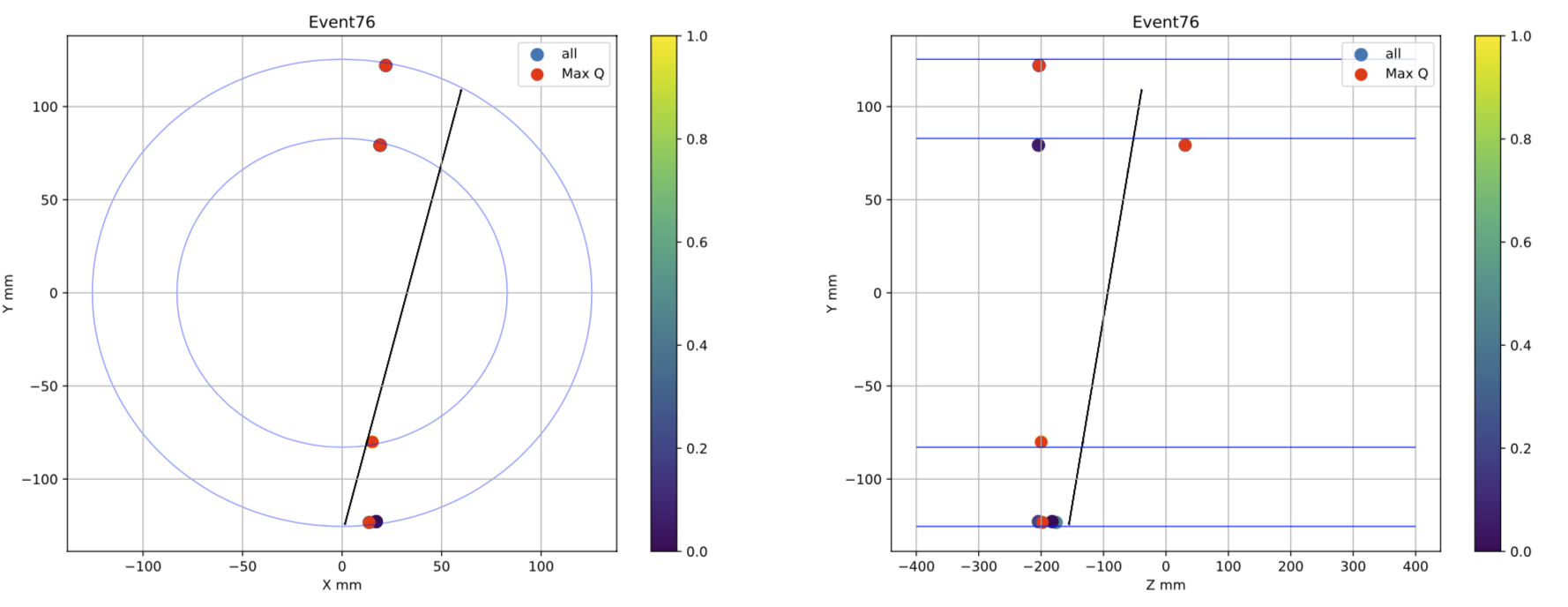 2
Problem of MaxQ method
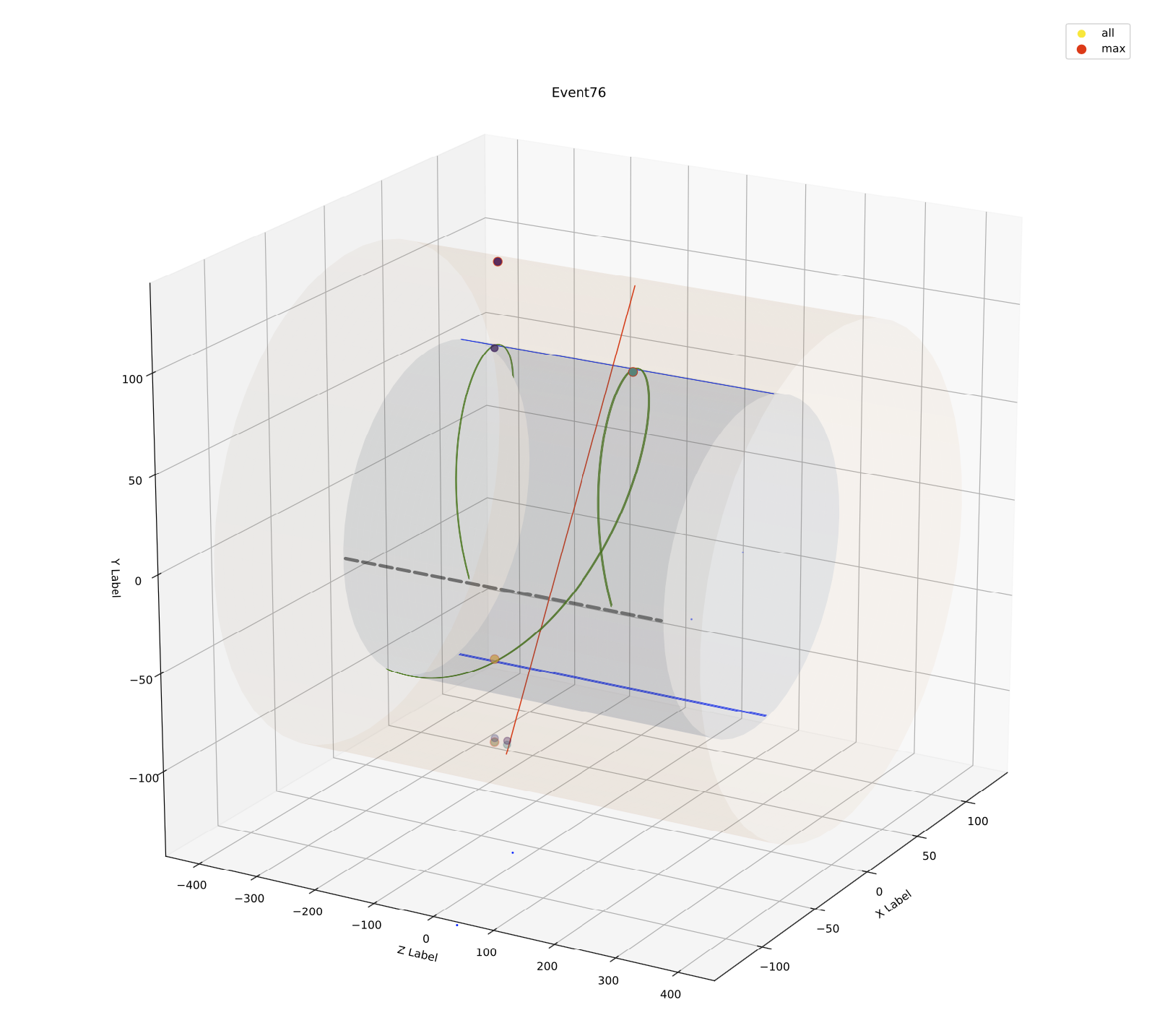 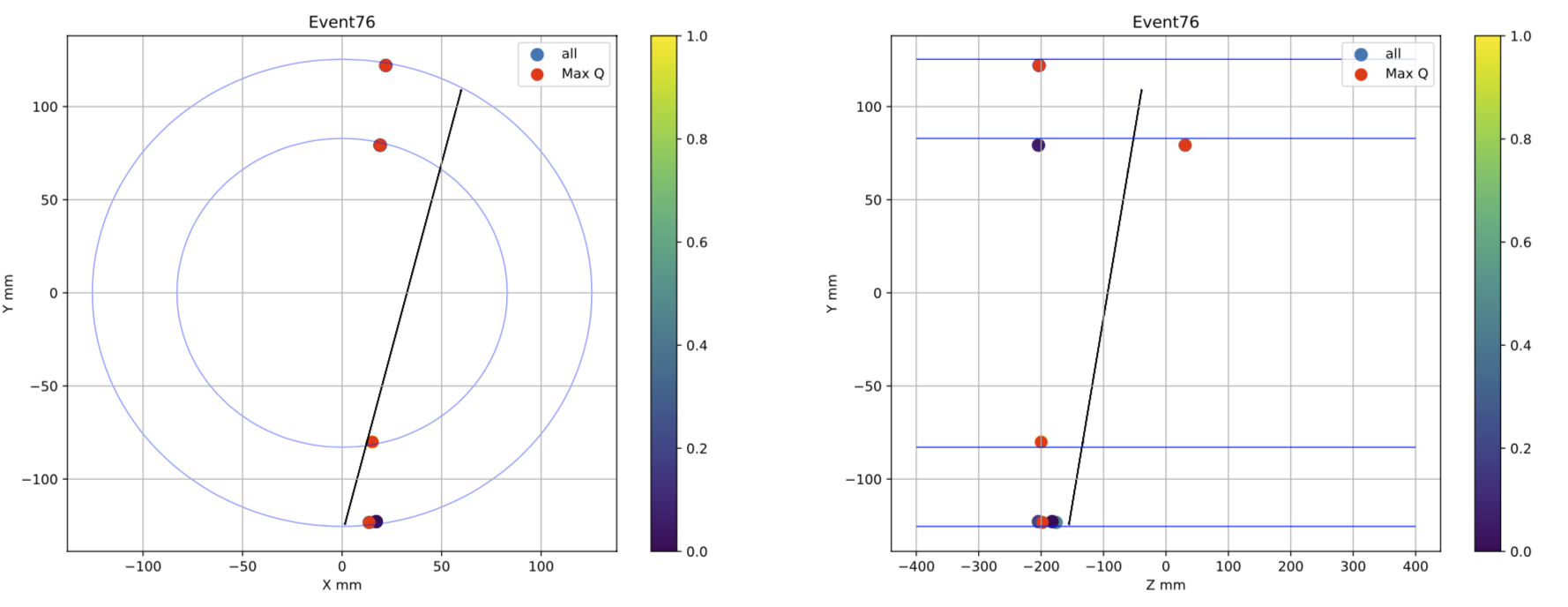 High Q
Low Q
3
Loop All Method
By Hongpeng, Liangliang
Without Alignment
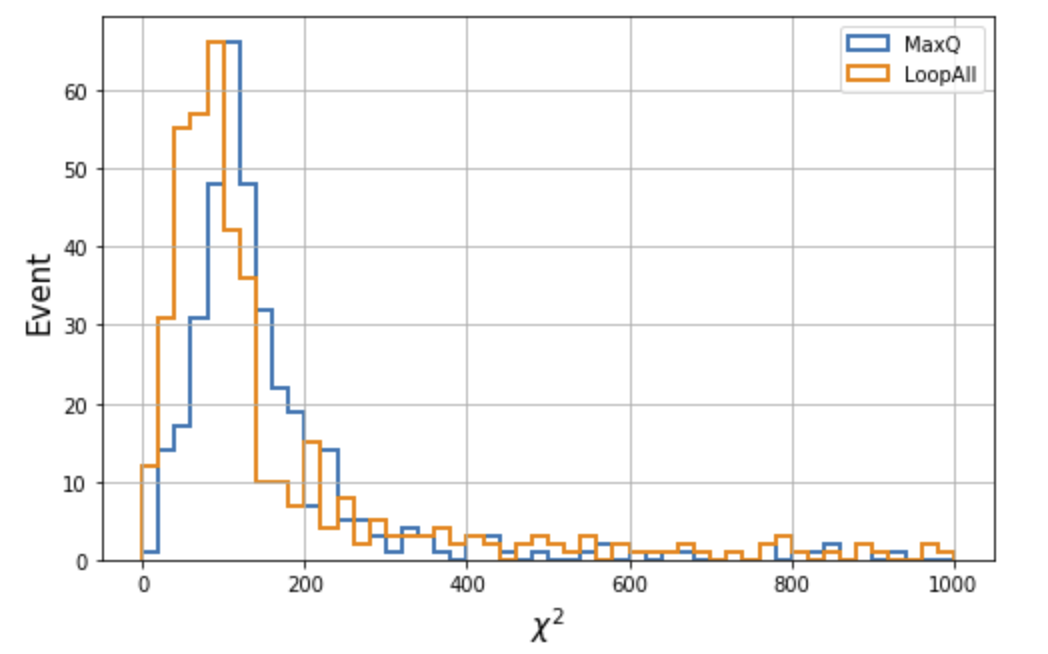 5
Comparison of event display
Due to different Q requirement
MaxQ
Loop_All
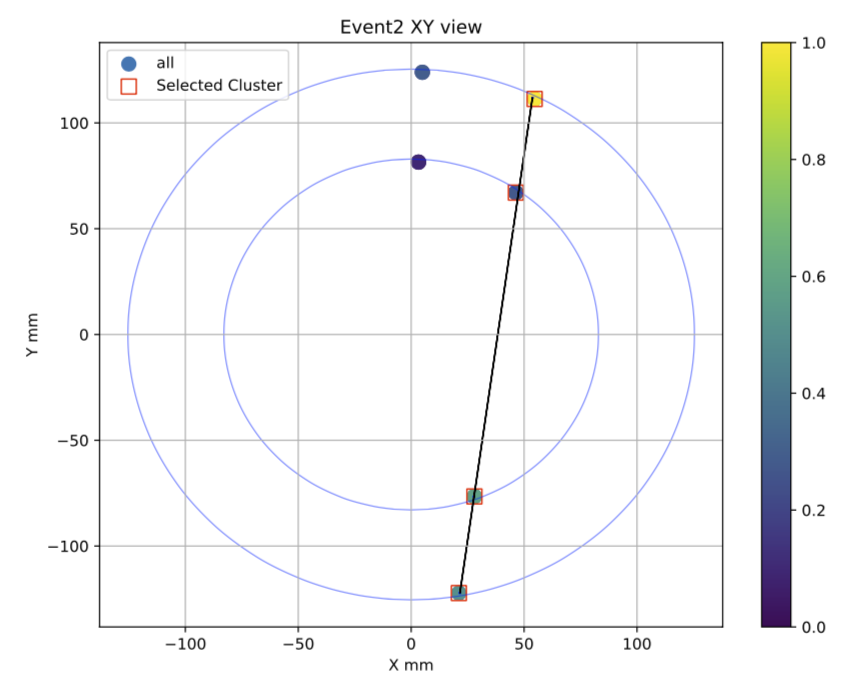 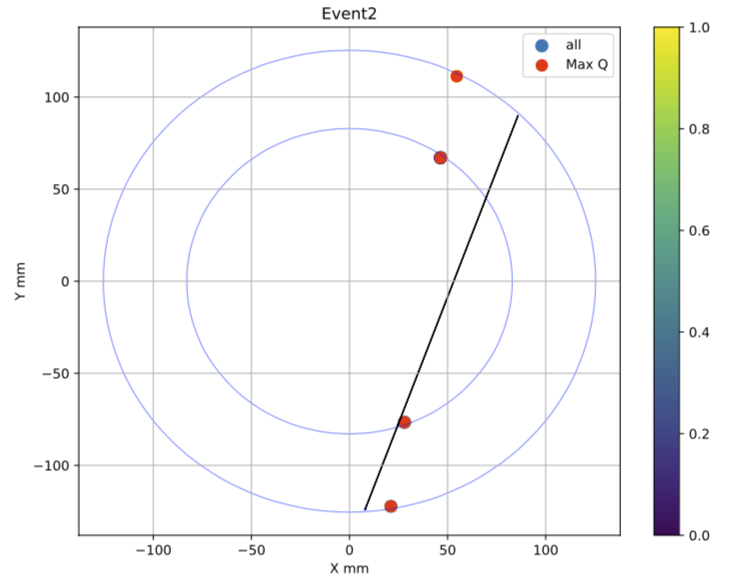 6
Comparison of event display
MaxQ
Loop_All
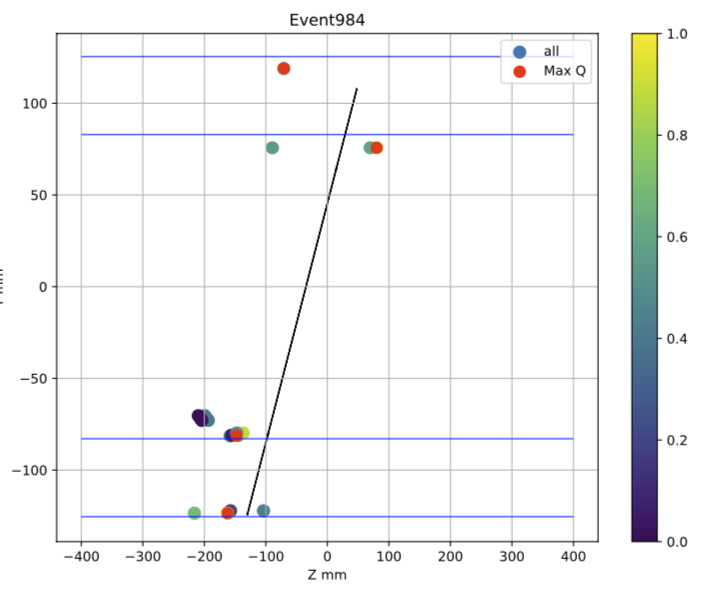 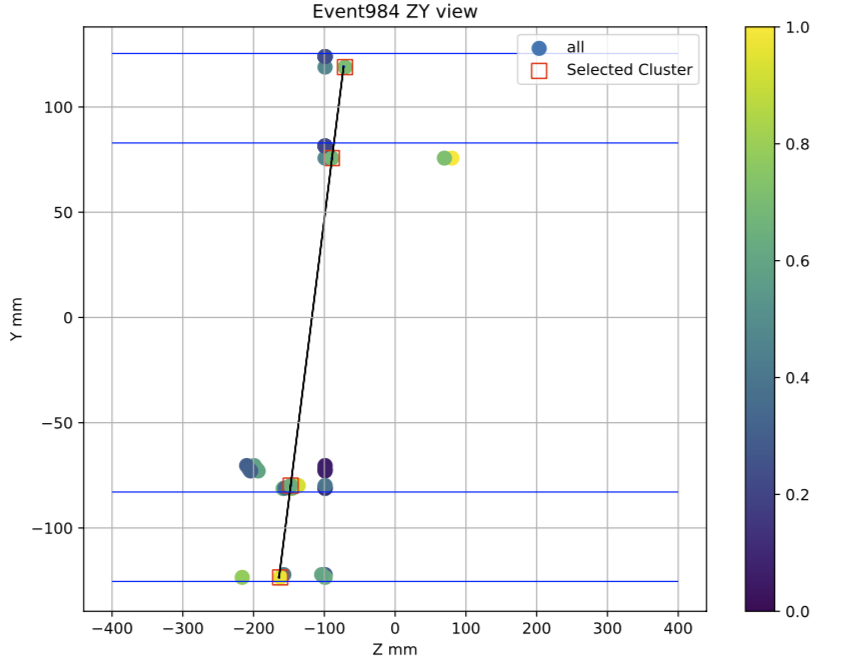 7
Event usage rate
MaxQ
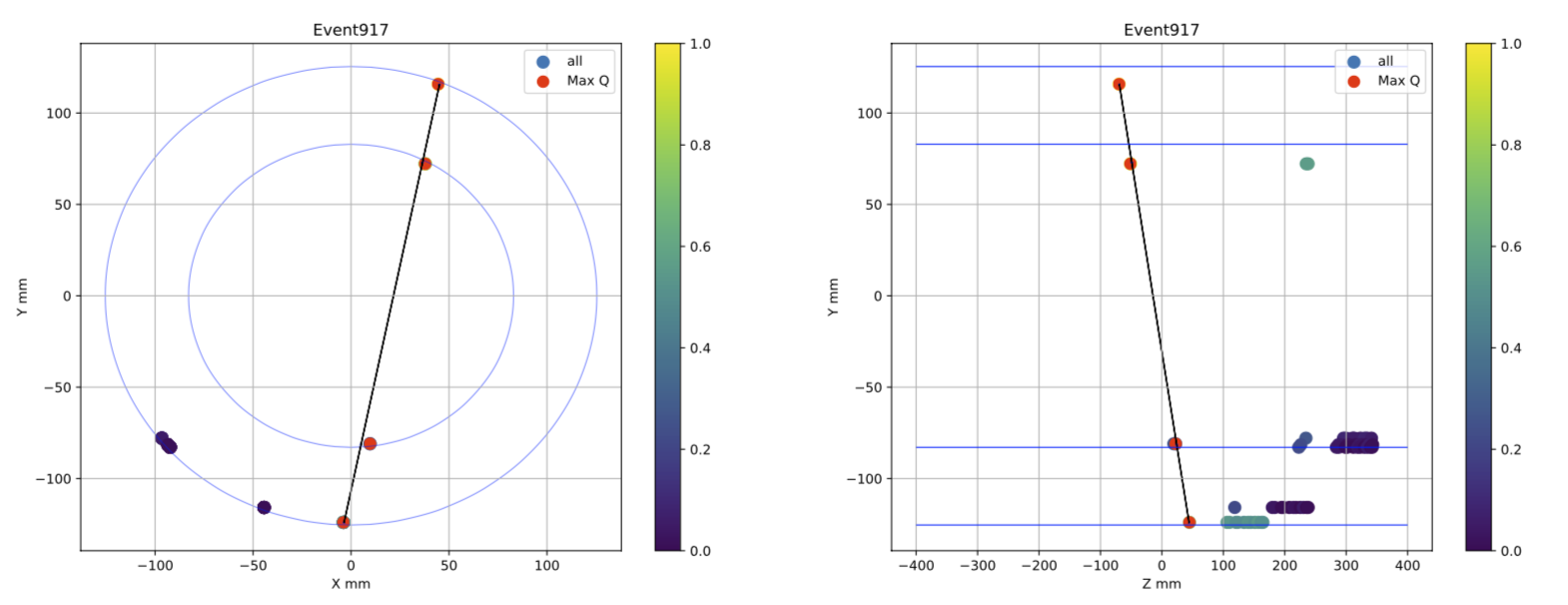 For some events, MaxQ method works well but Loop_All method will discard them because of the large number of combination
The event usage rate estimated by 1000 event roughly:
MaxQ: ~75%
Loop_All: ~38%
8
Preliminary results of alignment
By Hongpeng
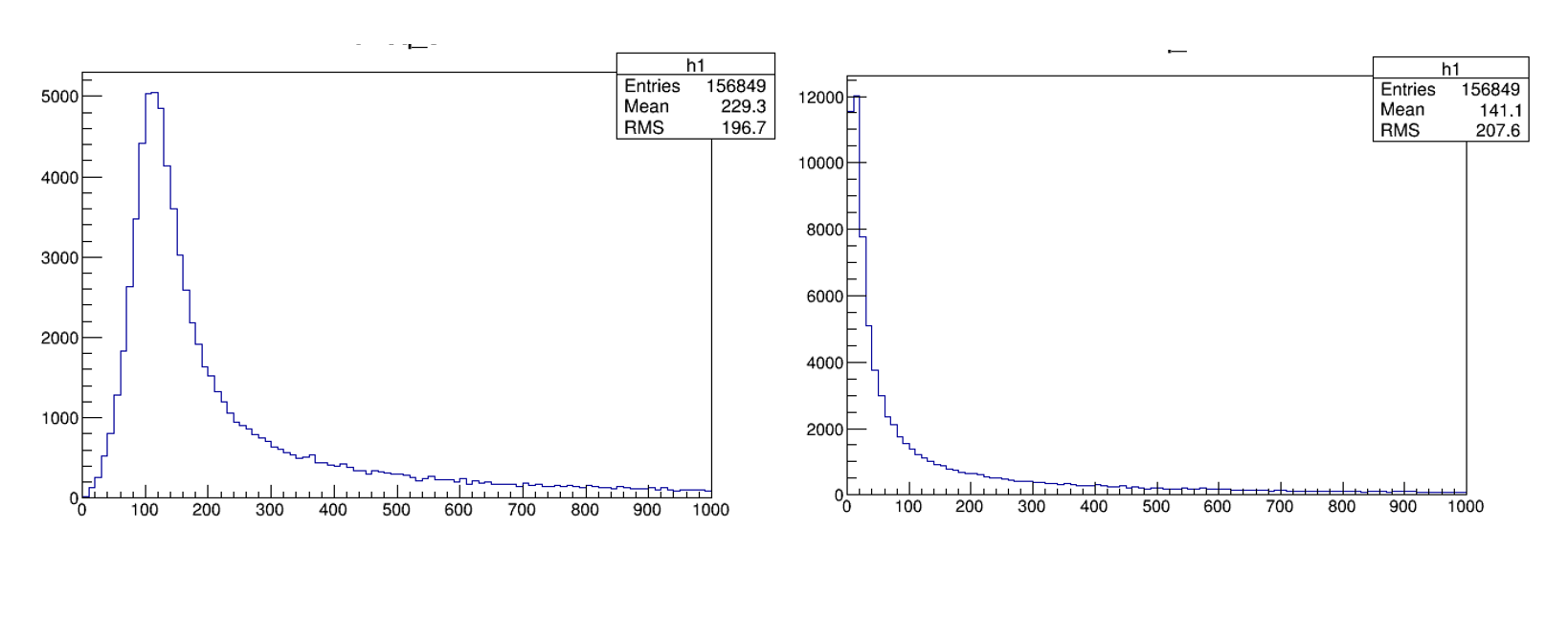 Thanks!
9